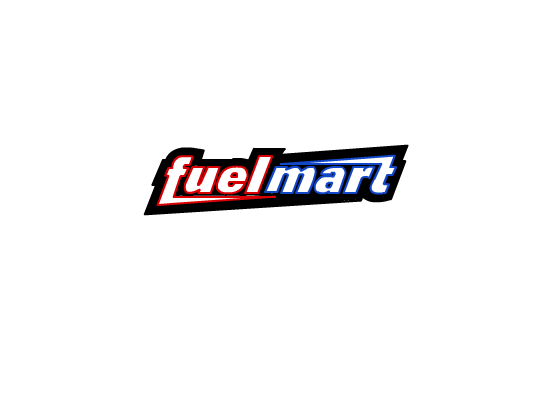 FuelMart & Subway Safety Committee Meeting
Wednesday, March 20, 2019
2:00 PM
Corporate Office Conference Room and GoTo Meeting Web Conference
Feb. 2019 Review of Previous Meeting minutes:
1. Company Policy – Incident Reporting2. Incident Photos – taking the big picture to detailed information3. Obtaining driver and company information
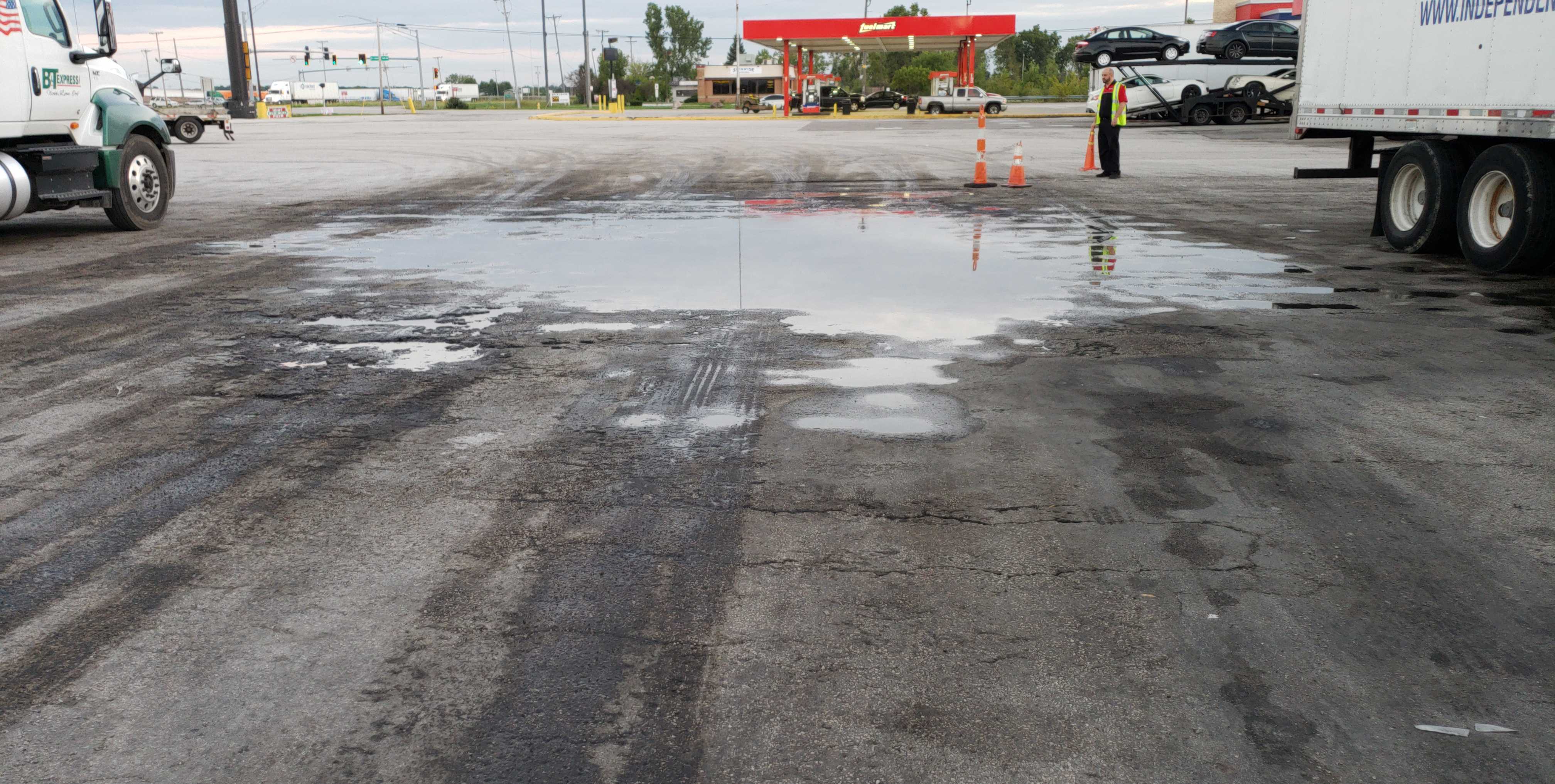 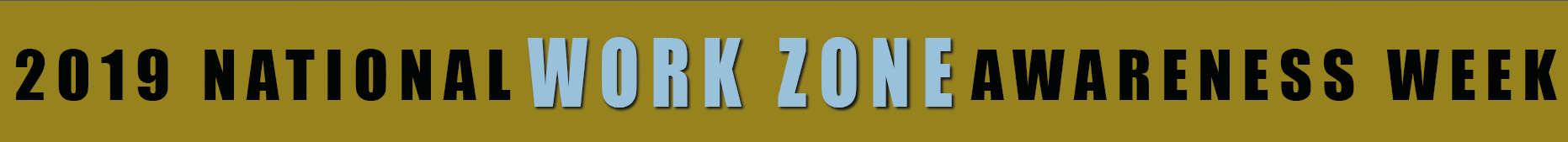 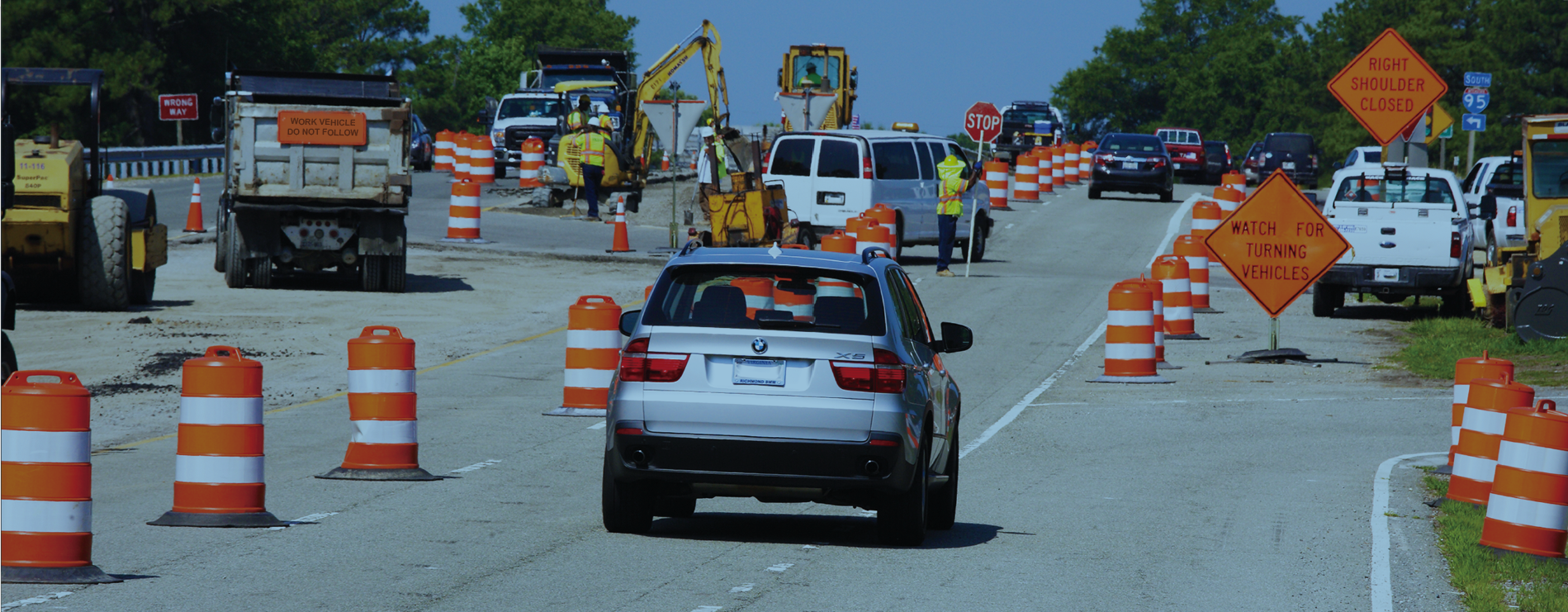 Drive Like You Work Here
Work Zone Safety
Drive Like You Work Here
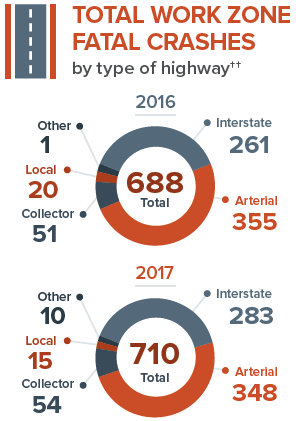 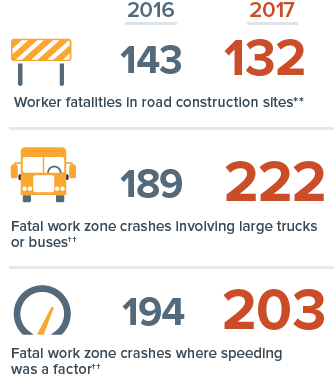 Speed and Safety in Work Zones
Slow down and proceed with caution whenever you see signs of highway work.
Speed is a contributing factor in almost 29 percent of 2017 fatal work zone crashes
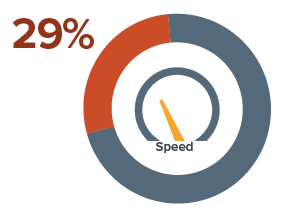 Safety Tips for Driving in Work Zones
Plan Ahead
Obey Road Crews and Signs
Slow Down	
Move Over
Avoid Distractions
Watch for Sudden Stoppages
Watch for Large Vehicles
Incidents and InjuriesFrom 02/20/2019 to 03/19/2019
Employee Injuries:
Last reported FM and Subway employee injury was on 01/29/19 – Subway employee sustained a burn to the arm from taking bread pan out of oven.
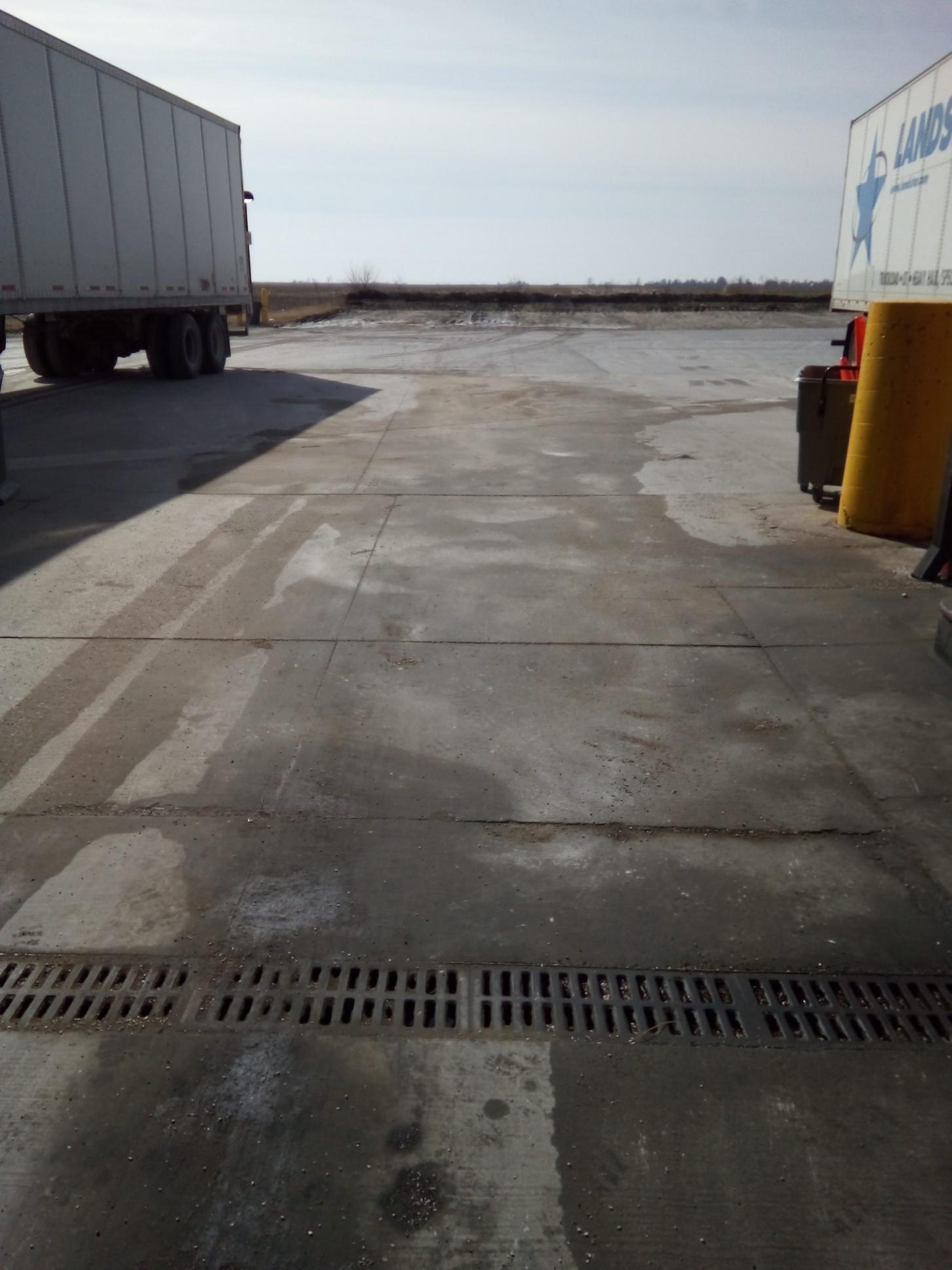 FM 787 diesel spill:
On 02/26/19 customer filling both fuel tanks on semi and the satellite fuel nozzle fell out continuing to flow product on the ground until the customer turned the pump off.  Approx. diesel spill 10 - 20 gallons.
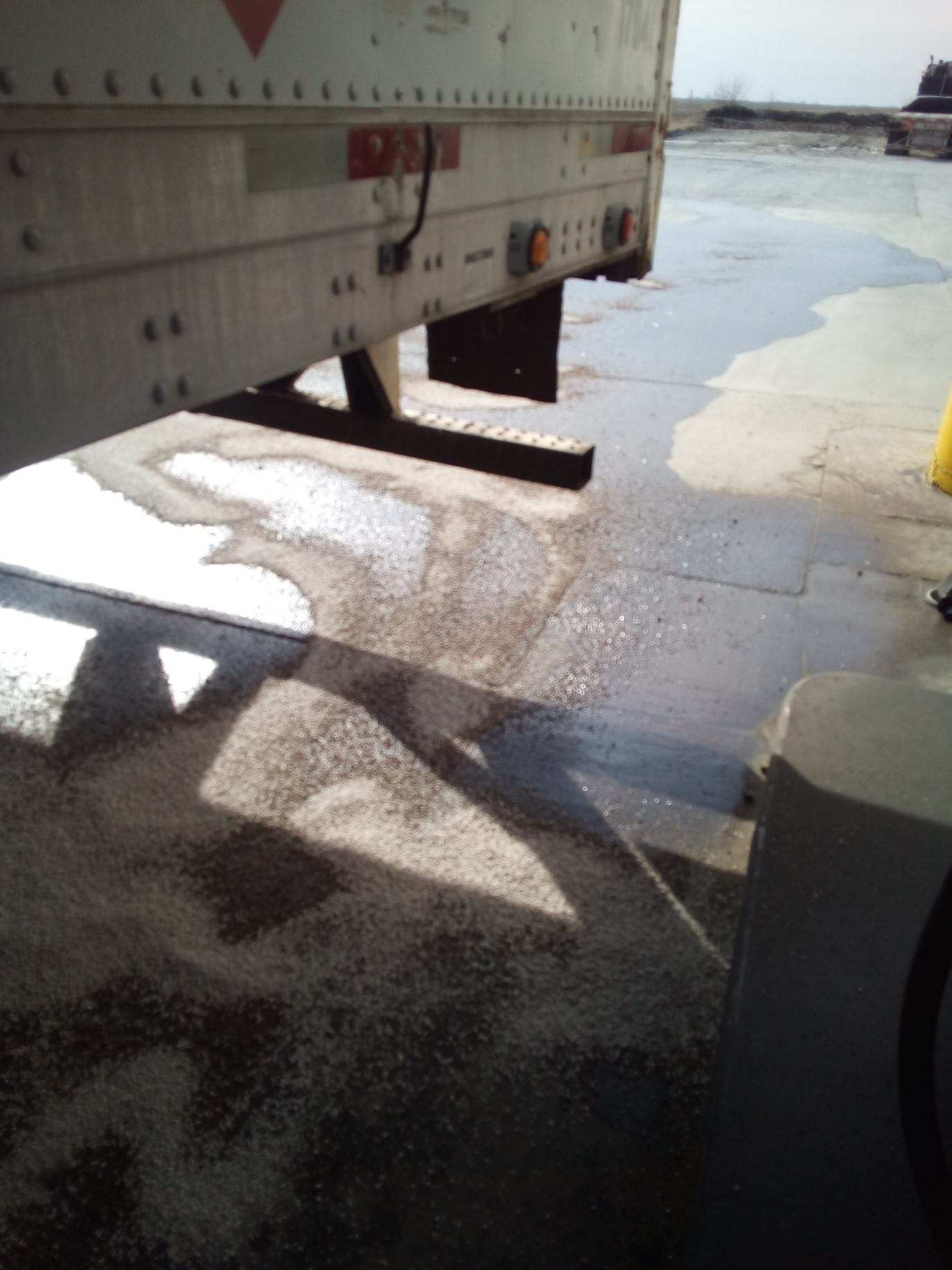 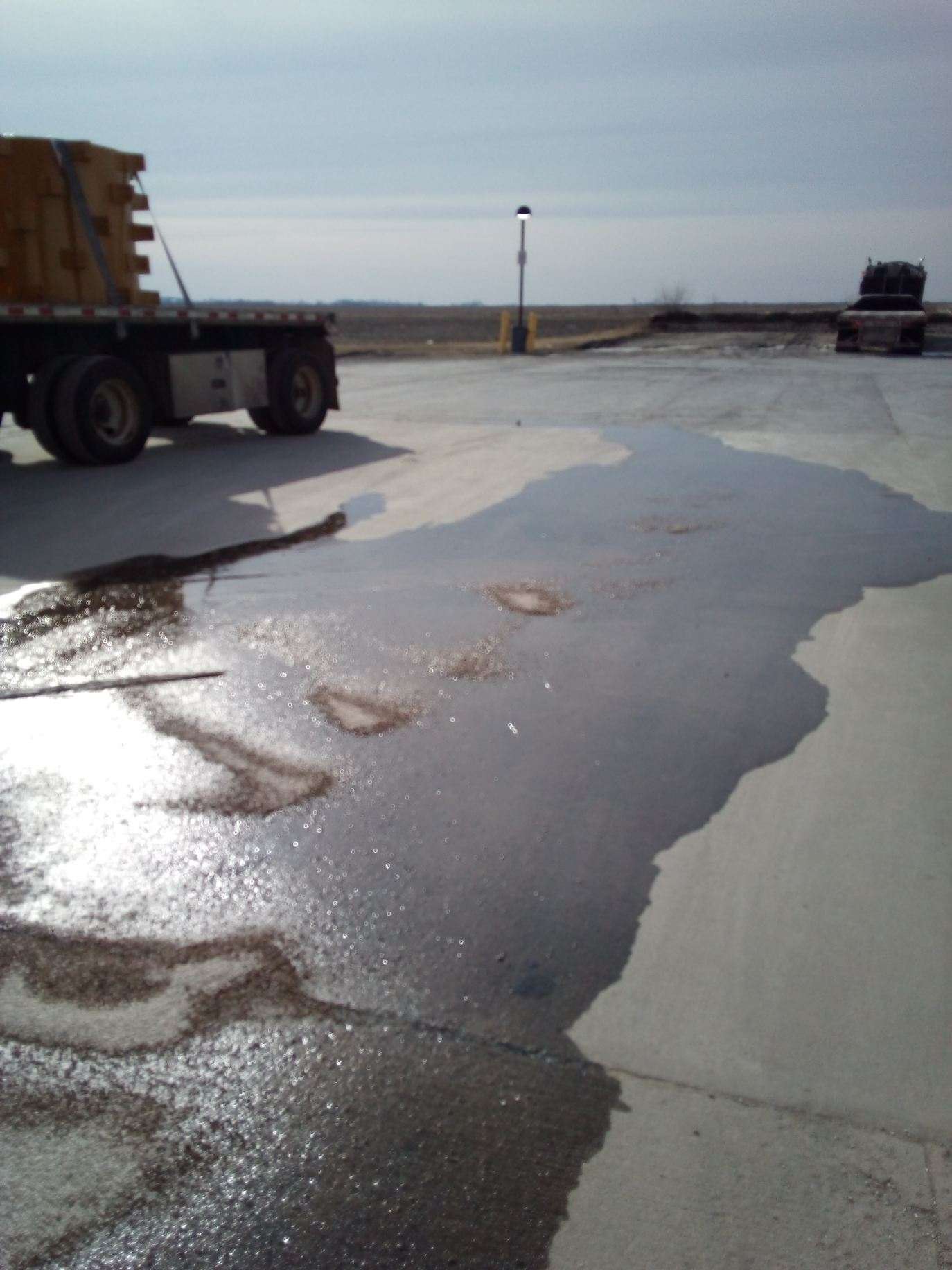 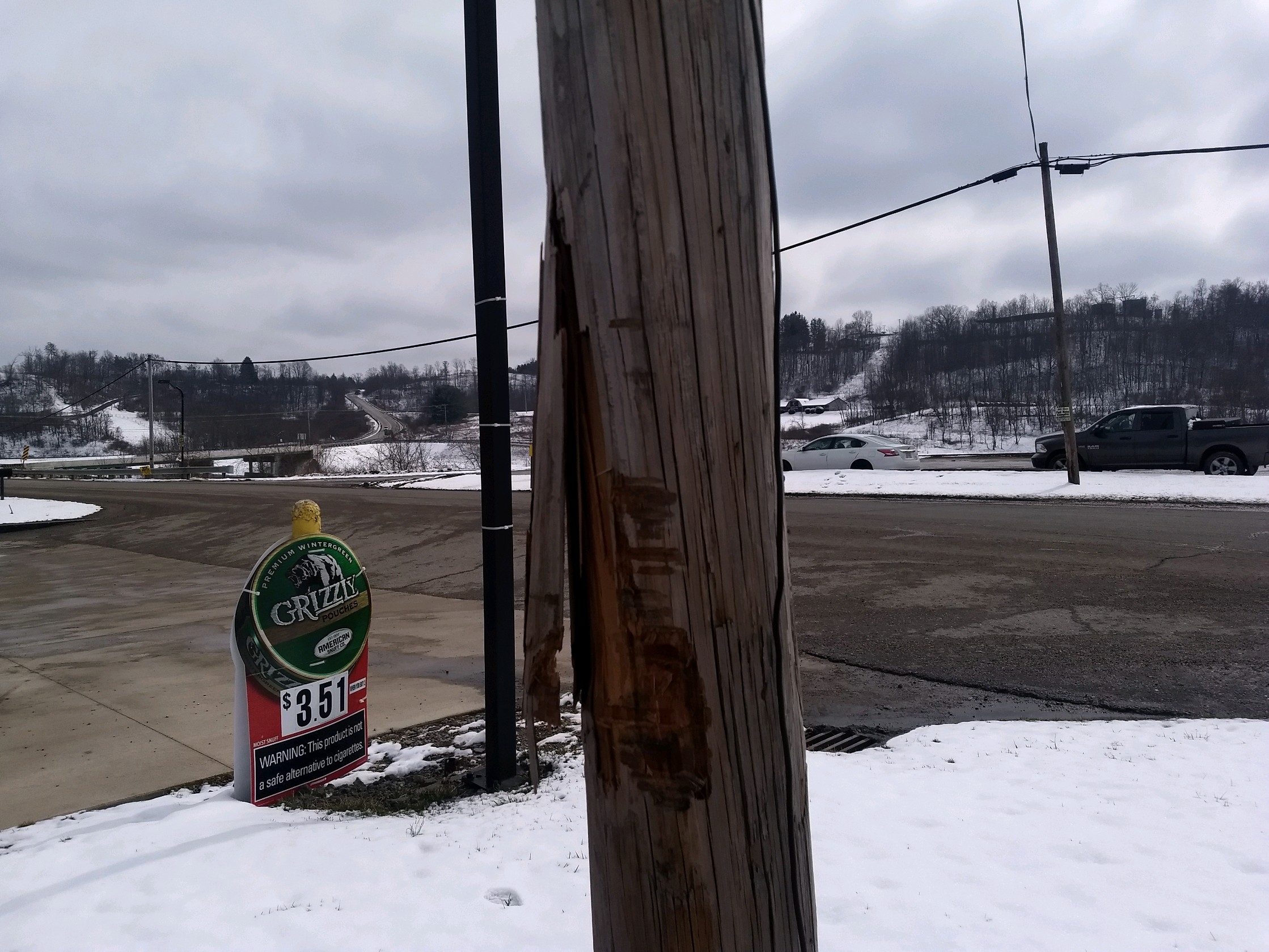 FM 727 FM Property Damage:
On 03/01/19 individual ran over the curb and drove through the grass and struck and destroyed the parking lot metal light post, horse hitching post and struck a telephone pole.  Driver drove off.
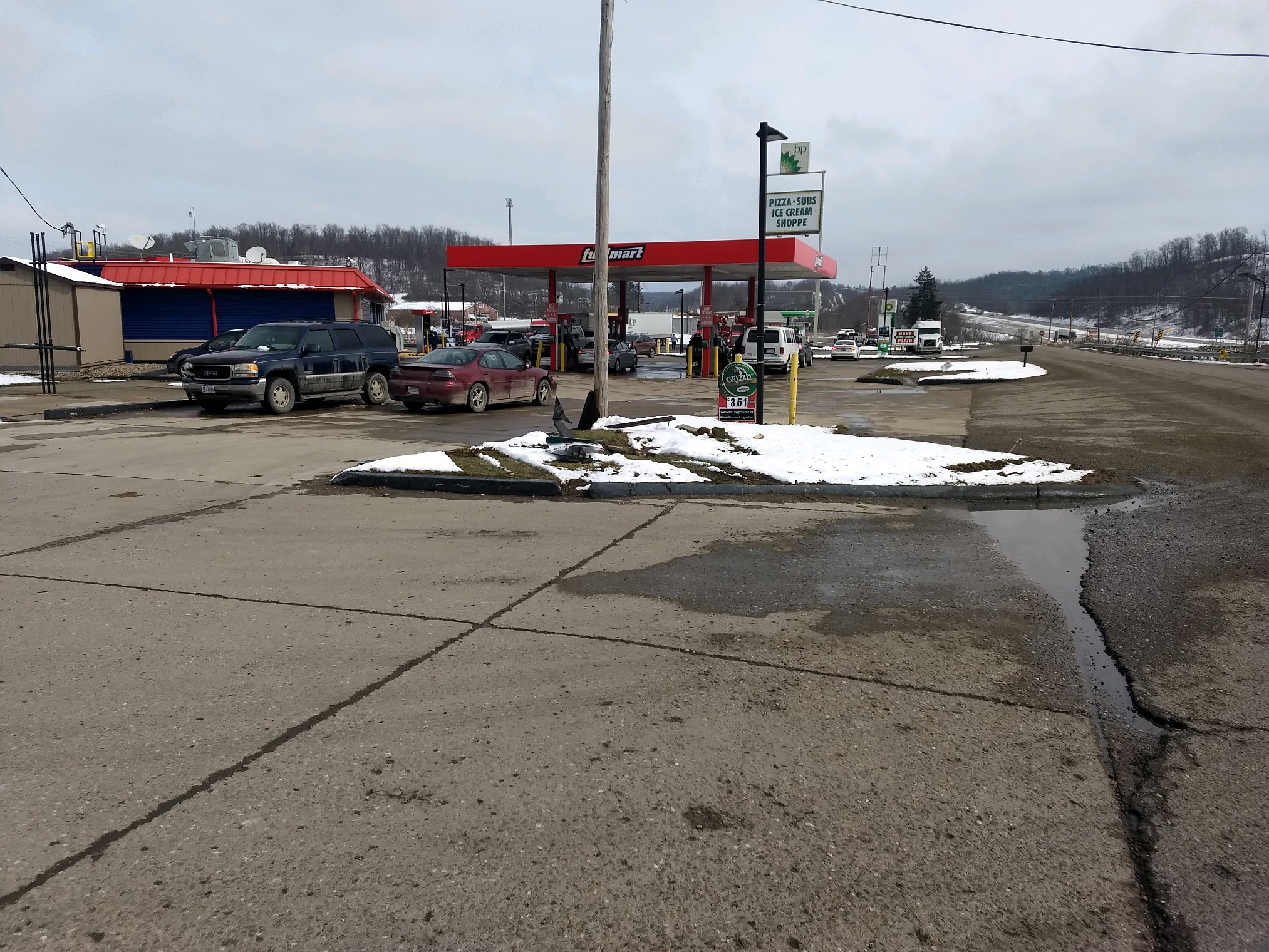 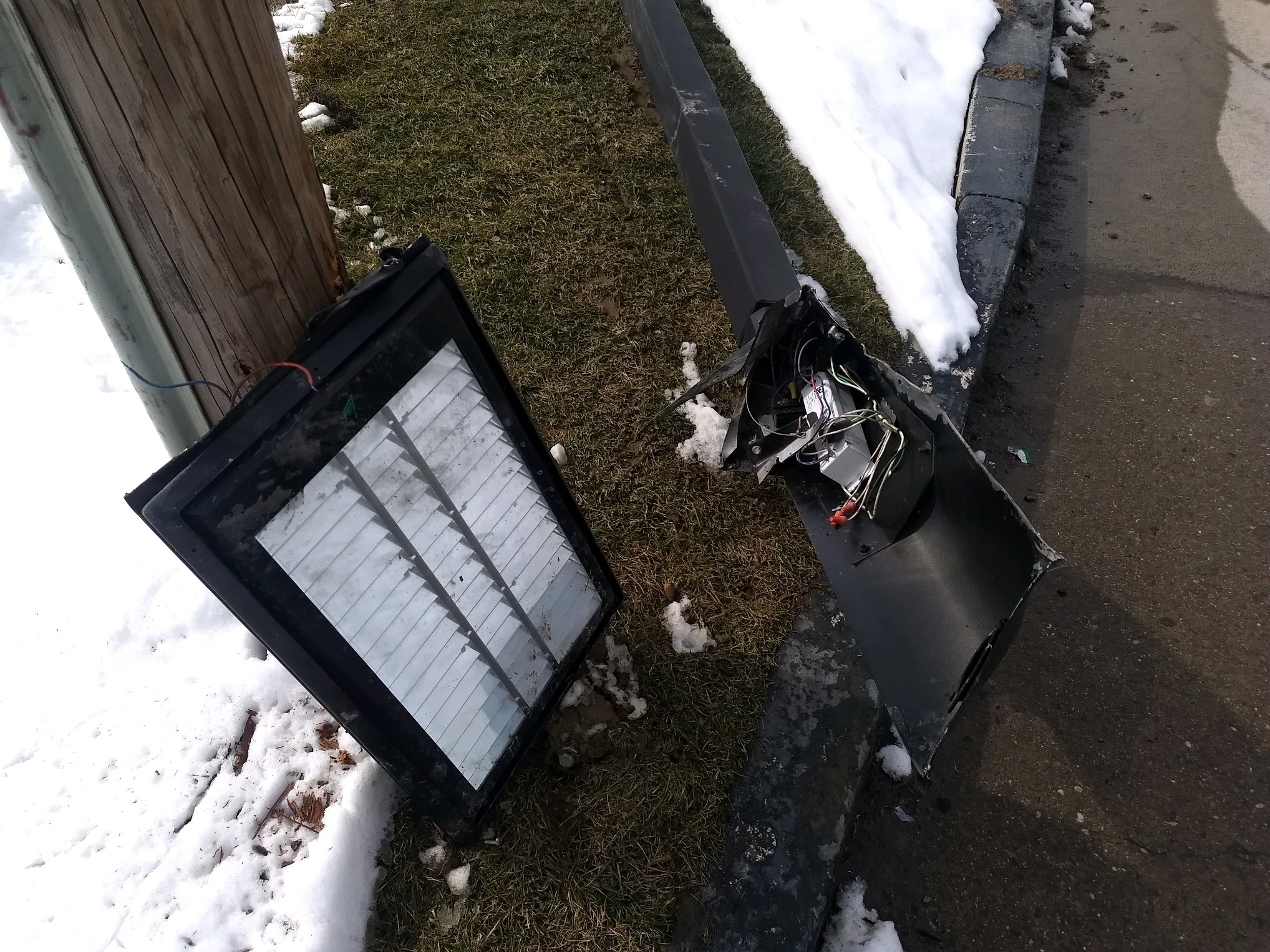 FM customer slip and Fall:
On 03/11/19 the corporate office received a FM customer complaint.  The FM camera system captured the customer getting out of the vehicle; taking a couple steps and fell.  The customer had a conversation with the cashier about how he fell and how icy it is outside.  The cashier did not fill out an incident report.  The cashier did not report it to management.  We do not think the customer was injured but called the corporate office to complain about the FM employee as he did not believe his concern was being taken seriously or addressed at the store.
Date Range: Jan. 01, 2019 – March 19, 2019FuelMart & Subway Total Incidents: 23 		(averaging 2 incidents per week in 2019)FuelMart & Subway employee injuries Reported: 6FuelMart Property Damage and/or Vehicle Incidents: 5FuelMart Customer Spills: 5	(3 at fuel pumps)FuelMart & Subway Customer injuries reported: 4Other Incidents: 3
Open FloorSafety Questions / Concerns
Next Safety Committee Meeting is Wednesday,  April 17, 2019 at 2:00 PM Eastern
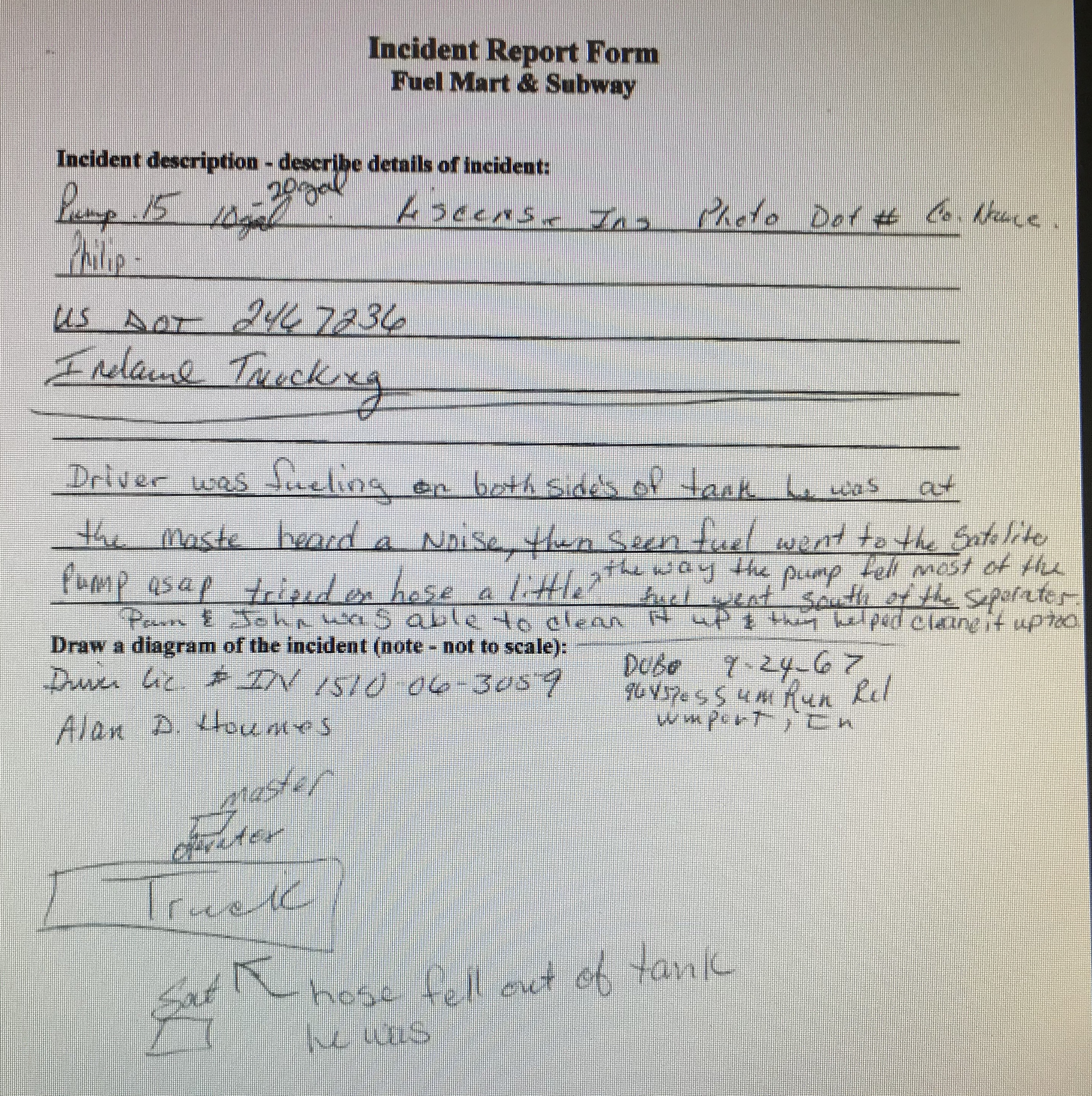 Jan. 2019 safety topic – completing incident reports.  

Please ensure you complete each section that is applicable. 

One reported spill had no customer information even though FM spoke to the customer, no photos taken of vehicle or of the spill, etc.  Only the 3rd page of the incident report was sent.

Incident forms are used by:
Safety Dept, Pat C., Joel, Haley, etc.
Insurance (Ports Petroleum insurance and 3rd party insurance)
Law Firms (lawyers)
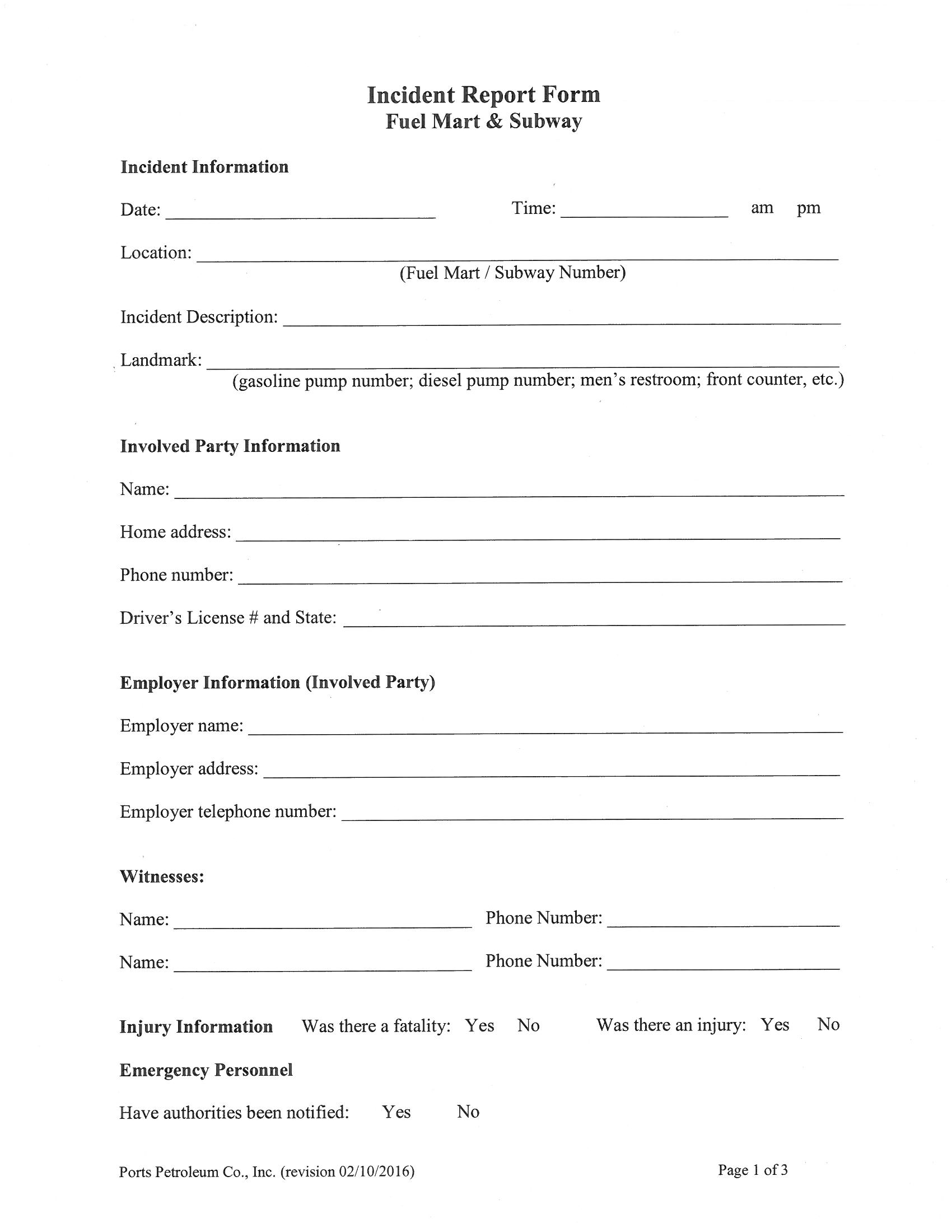 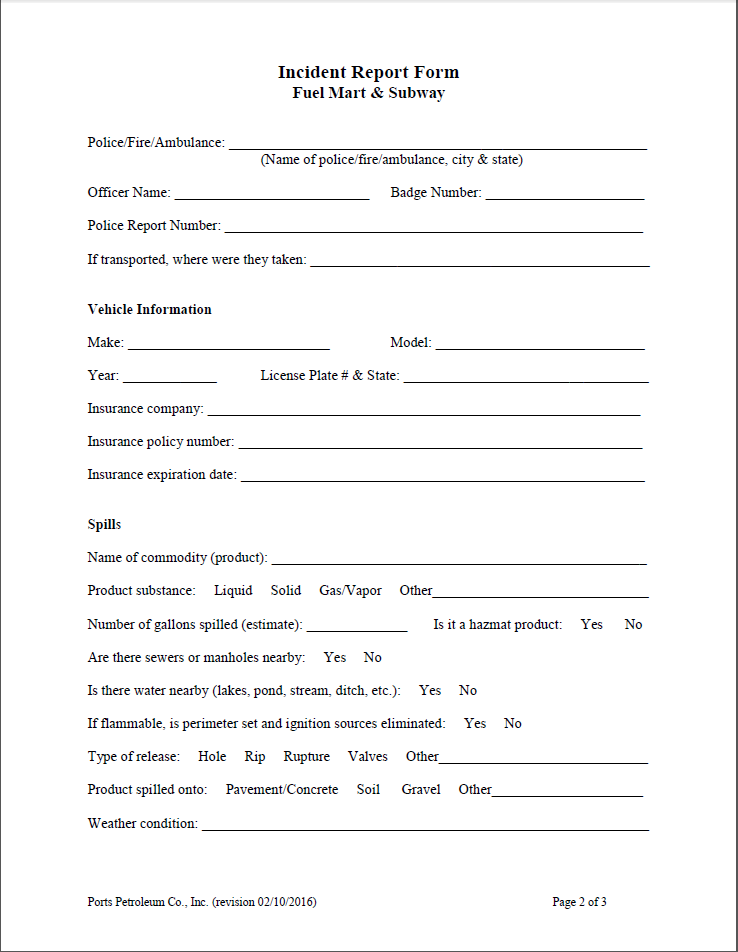 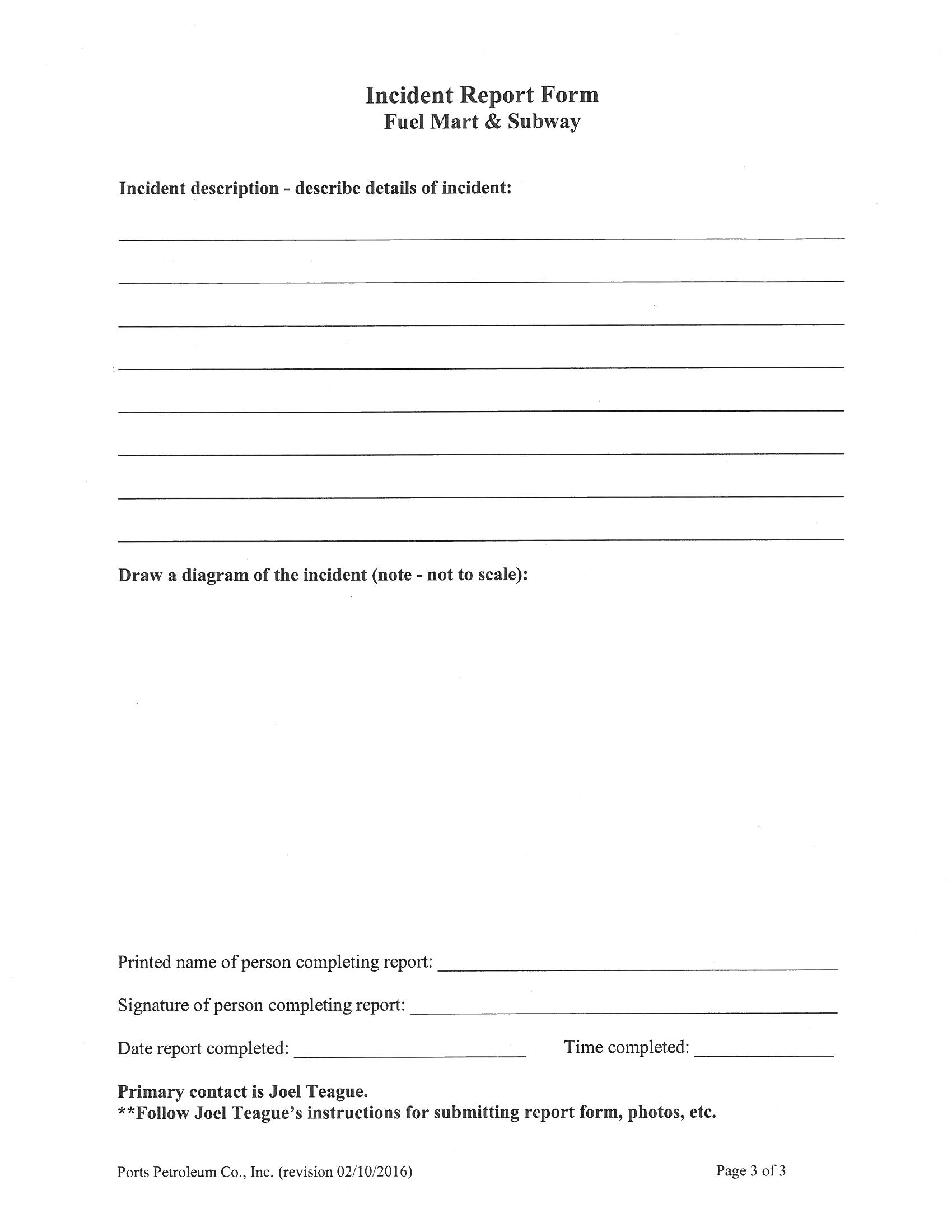 Updated Forms – Injury packets, 
revision date 03/19/2019
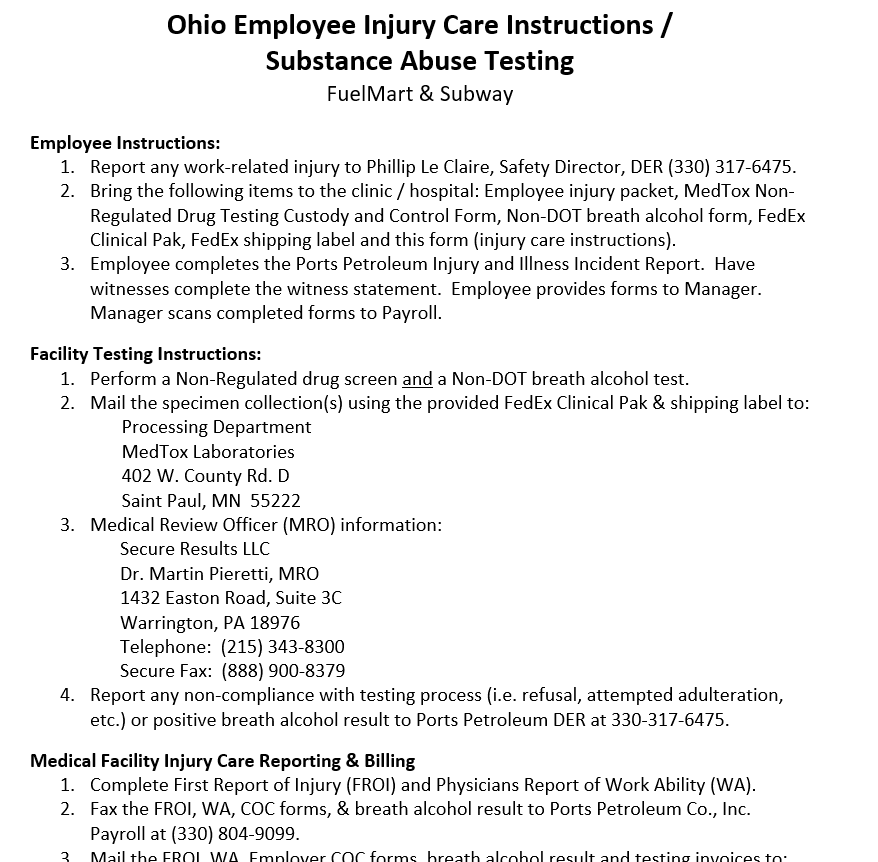 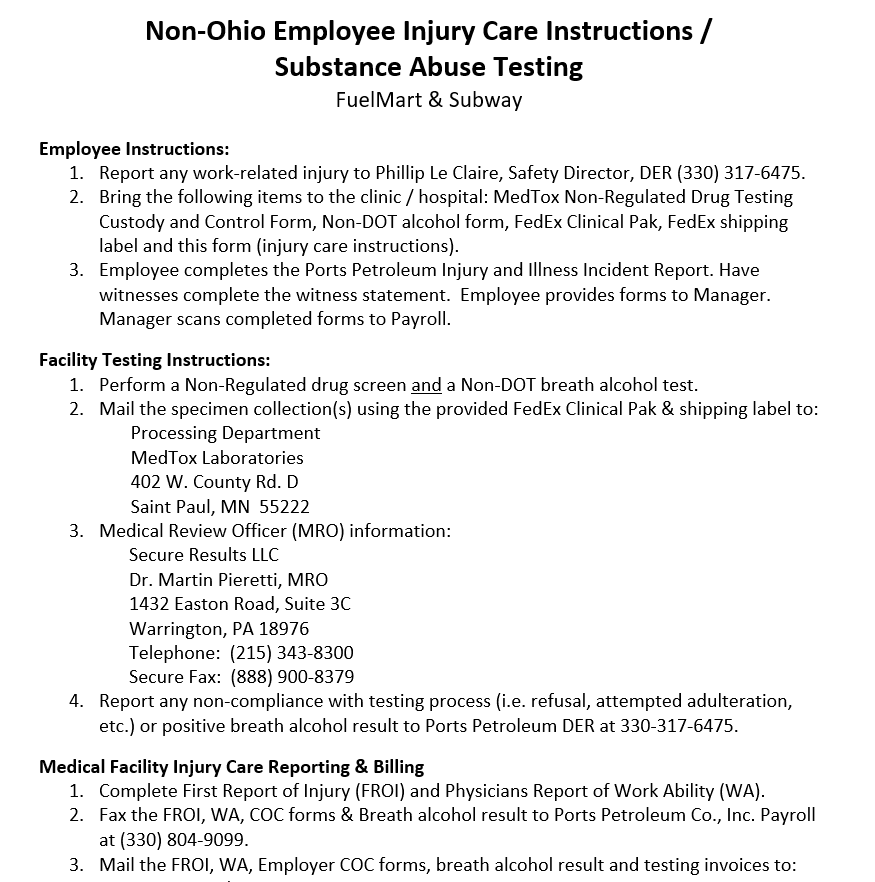